Программа внеурочной деятельности для учащихся основной школы«Лица Лондона»Выполнила:Артемьева И. В.- учитель английского языка МОУ СОШ №29г. Твериг.Тверь2023г.
Обоснование необходимости проекта
Согласно ФГОС внеурочная деятельностью является, одним из  инструментов достижения планируемых личностных, предметных и метапредметных результатов  образования школьников.
Создание данной программы было обусловлено необходимостью повышения познавательной активности учащихся, расширения их коммуникативных возможностей, создания положительной мотивации к изучению английского языка.
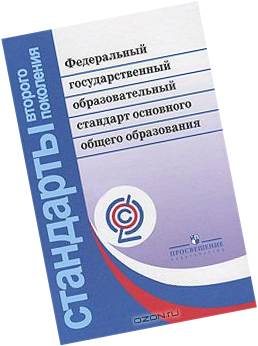 Актуальность
Актуальность разработки и создания данной программы обусловлена тем, что она позволяет учащимся реализовать свой творческий потенциал. 
Изучение языка и культуры одновременно обеспечивает не только эффективное достижение практических, образовательных и развивающих целей, но и представляет хорошую возможность для поддержания мотивации учащихся.
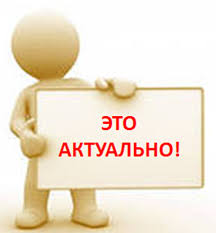 Цель
Цель курса – содействие формированию социокультурной, коммуникативной компетенции учащихся на основе базового владения английским языком; дальнейшее совершенствование языковых навыков и умений, различных видов речевой деятельности
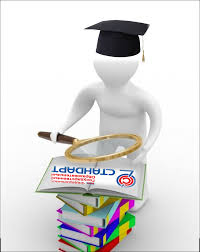 Задачи:
Обучающие:
знакомство с культурой английского языка и с культурой англоязычных стран;
изучение новой лексики;
расширение и закрепление накопленного запаса слов;
активное использование полученных знаний на практике.
Развивающие:
совершенствование навыков разговорной речи;
формирование потребности самовыражения в разных видах деятельности;
развитие творческих способностей;
развитие социальных и культурных навыков, формирование социокультурной стороны личности в процессе приобщения к духовным ценностям национальной и мировой культуры.
Воспитательные:
воспитание общительности, доброжелательности, культуры общения, умения работать в коллективе; 
способствовать социализации учащихся, формированию открытости, к истории и культуре, речи и традициям других стран.
Целевая аудитория 
      Учащиеся 5 класса
Длительность проекта
      1 год (34 учебных часа. из расчета 1 час в неделю)
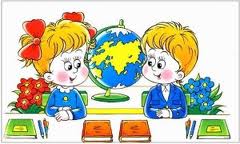 Инструментарий
Компьютер
проектор 
интерактивная доска
документ-камера мультимедийные презентации 
, учебник
видеофильмы
записи песен
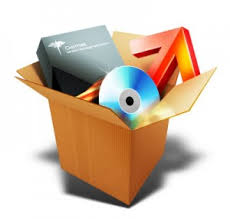 Учебно-тематический план
Планируемые результаты освоения программы
Личностными результатами изучения английского языка в рамках данного курса являются: 
- общее представление о мире как многоязычном и поликультурном сообществе, 
- осознание языка, в том числе иностранного, как основного средства общения между людьми. 
Метапредметными результатами изучения курса являются: 
- развитие коммуникативных способностей, умения выбирать подходящие 
языковые и речевые средства для успешного решения элементарной 
коммуникативной задачи; 
- развитие познавательной и эмоциональной сфер обучения, формирование 
мотивации к изучению иностранного языка
Предметные результаты :
Произносительная сторона речи. Беглость речи с использованием разных 
интонационных структур. 
Лексическая сторона речи. Дополнительная лексика к продуктивному 
лексическому минимуму 5 класса. Идиоматические выражения, оценочная 
лексика, реплики-клише речевого этикета. 
Говорение. Публичные выступления. Представление результатов выполнения проекта.
 Аудирование. Извлечение выборочной информации из аудио / видео текстов 
страноведческого характера в пределах отобранной тематики. 
Чтение текстов с использованием различных стратегий (ознакомительного, 
просмотрового, поискового, изучающего). 
Письмо. Изложение полученных сведений в форме тезисов. Составление 
конспекта, аннотации текста.
Литература
Список  литературы
1.Федеральный государственный  образовательный стандарт начального общего образования второго поколения. М., 2011г.
2. . Григорьев, Д.В. Внеурочная деятельность школьников. Методический конструктор: пособие для учителя. М.: Просвещение, 2010
3. «Facts and Faces From the History of Britain». Составитель: Н.В. Мурашова. М., «Менеджер», 2006
4. Шереметьева А.В. «Страноведческий справочник». Саратов, «Лицей», 2010г
5. Верхогляд, В.А. Английские стихи для детей: Кн. для чтения на англ. яз. в мл. классах М.: Просвещение, 1981. 
6. УМК “Spotlight” 5класс. М., Express Publishing «Просвещение», 2023
Спасибо за   
              внимание!